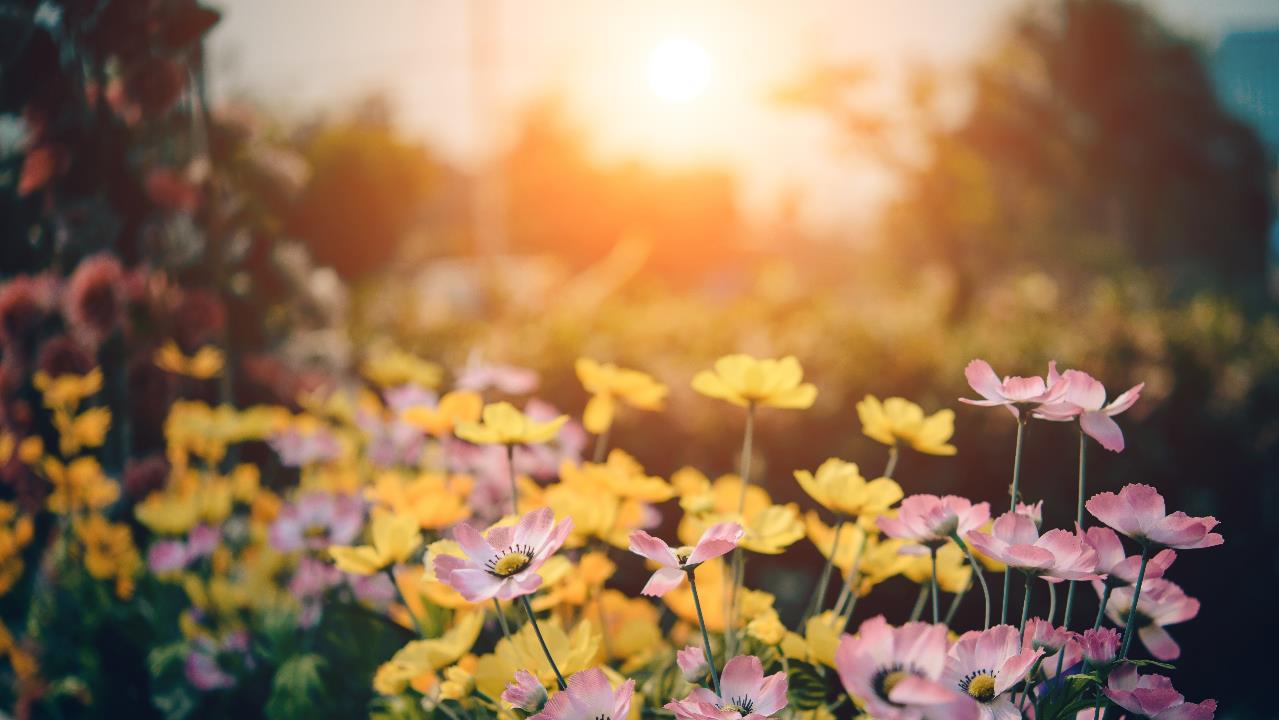 FLOWERS
Free Template
Insert the Sub Title of Your Presentation
slidesppt.net
[Speaker Notes: slidesppt.net]
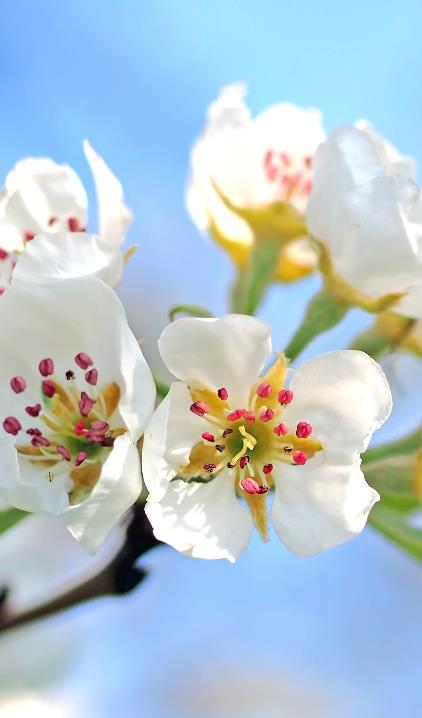 Agenda Style
01
Contents
Get a modern PowerPoint  Presentation that is beautifully designed. I hope and I believe that this Template will your Time.
02
Contents
Get a modern PowerPoint  Presentation that is beautifully designed. I hope and I believe that this Template will your Time.
03
Contents
Get a modern PowerPoint  Presentation that is beautifully designed. I hope and I believe that this Template will your Time.
04
Contents
Get a modern PowerPoint  Presentation that is beautifully designed. I hope and I believe that this Template will your Time.
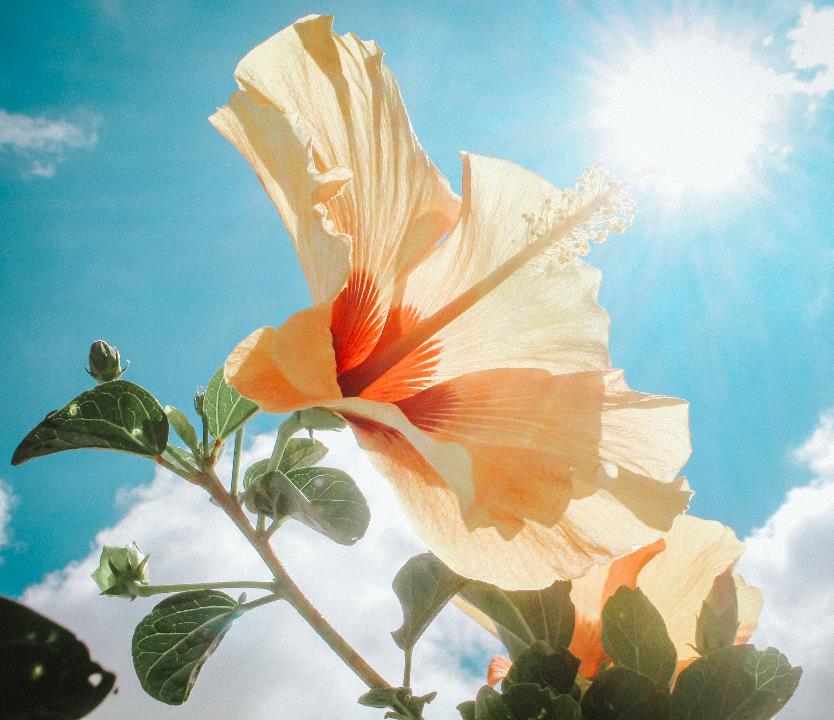 Meet Our Team
You can simply impress your audience and add a unique zing and appeal to your Presentations. Easy to change colors, photos and Text. Get a modern PowerPoint  Presentation that is beautifully designed.
[Speaker Notes: slidesppt.net]
Simple PowerPoint Presentation
Get a modern PowerPoint  Presentation that is beautifully designed.  Easy to change colors, photos and Text. You can simply impress your audience and add a unique zing and appeal to your Presentations. Get a modern PowerPoint  Presentation that is beautifully designed. Easy to change colors, photos and Text. You can simply impress your audience and add a unique zing and appeal to your Presentations. Easy to change colors, photos and Text.
Infographic Style
MISSION
We Create
Modern PowerPoint
Quality Professional
MISSION
PPT Presentation
Modern PowerPoint
MISSION
Example Text : Get a modern PowerPoint  Presentation that is beautifully designed. I hope and I believe that this Template will your Time, Money and Reputation.
Modern PowerPoint
MISSION
Modern PowerPoint
MISSION
Get a modern PowerPoint  Presentation that is beautifully designed.
Modern PowerPoint
[Speaker Notes: slidesppt.net]
Infographic Style
Contents Here
Contents Here
Contents Here
Contents Here
Contents Here
Contents Here
You can simply impress your audience and add a unique zing and appeal to your Presentations.
You can simply impress your audience and add a unique zing and appeal to your Presentations.
You can simply impress your audience and add a unique zing and appeal to your Presentations.
You can simply impress your audience and add a unique zing and appeal to your Presentations.
You can simply impress your audience and add a unique zing and appeal to your Presentations.
You can simply impress your audience and add a unique zing and appeal to your Presentations.
Portfolio Presentation
Timeline Style
2014
2015
2016
2017
Your Text Here
Your Text Here
Your Text Here
Your Text Here
Your Text Here
Your Text Here
Get a modern PowerPoint  Presentation that is beautifully designed. I hope and I believe that this Template will your Time and Money.
Get a modern PowerPoint  Presentation that is beautifully designed. I hope and I believe that this Template will your Time and Money.
Get a modern PowerPoint  Presentation that is beautifully designed. I hope and I believe that this Template will your Time and Money.
Get a modern PowerPoint  Presentation that is beautifully designed. I hope and I believe that this Template will your Time and Money.
Get a modern PowerPoint  Presentation that is beautifully designed. I hope and I believe that this Template will your Time and Money.
Get a modern PowerPoint  Presentation that is beautifully designed. I hope and I believe that this Template will your Time and Money.
Power PowerPoint Presentation
2018
2014 ~ 2015  Text here
Example Text : Get a modern PowerPoint  Presentation that is beautifully designed.

2016 ~ 2017 Text here
Example Text : Get a modern PowerPoint  Presentation that is beautifully designed.

2018~ 2019 Text here
Example Text : Get a modern PowerPoint  Presentation that is beautifully designed.

2020~ 2021 Text here
Example Text : Get a modern PowerPoint  Presentation that is beautifully designed.
2019
[Speaker Notes: slidesppt.net]
Layout
Clean Text Slide for your Presentation
LOREM IPSUM
DOLOR SIT AMET,
LOREM IPSUM DOLOR SIT AMET,
CU USU AGAM INTEGRE IMPEDIT.
You can simply impress your audience and add a unique zing and appeal to your Presentations. Easy to change colors, photos and Text. Get a modern PowerPoint  Presentation that is beautifully designed.
Infographic Style
Your Text  Here
Your Text  Here
Your Text  Here
Your Text  Here
Your Text  Here
Your Text  Here
You can simply impress your audience and add a unique zing and appeal to your Presentations.
You can simply impress your audience and add a unique zing and appeal to your Presentations.
You can simply impress your audience and add a unique zing and appeal to your Presentations.
You can simply impress your audience and add a unique zing and appeal to your Presentations.
You can simply impress your audience and add a unique zing and appeal to your Presentations.
You can simply impress your audience and add a unique zing and appeal to your Presentations.
[Speaker Notes: slidesppt.net]
We Create Professional Presentation Designed
Power PowerPoint Presentation
2008 ~ 2015  Text here
Example Text : Get a modern PowerPoint  Presentation that is beautifully designed.

2016 ~ 2020 Text here
Example Text : Get a modern PowerPoint  Presentation that is beautifully designed
LOREM IPSUM
DOLOR SIT AMET,
LOREM IPSUM DOLOR SIT AMET,
CU USU AGAM INTEGRE IMPEDIT.
We Create Quality 
Professional PPT Designed
Presentation 
Layout
Clean Text Slide 
for your 
Presentation
PPT Professional
You can simply impress your audience and add a unique zing and appeal to your Presentations. I hope and I believe that this Template will your Time, Money and Reputation. Get a modern PowerPoint  Presentation that is beautifully designed.  

Get a modern PowerPoint  Presentation that is beautifully designed.
[Speaker Notes: slidesppt.net]
Infographic Style
Content  Here
Content  Here
Content  Here
Content  Here
Content  Here
Content  Here
Content  Here
Content  Here
Get a modern PowerPoint  Presentation that is beautifully designed. I hope and I believe that this Template will your Time.
Get a modern PowerPoint  Presentation that is beautifully designed. I hope and I believe that this Template will your Time.
Get a modern PowerPoint  Presentation that is beautifully designed. I hope and I believe that this Template will your Time.
Get a modern PowerPoint  Presentation that is beautifully designed. I hope and I believe that this Template will your Time.
Get a modern PowerPoint  Presentation that is beautifully designed. I hope and I believe that this Template will your Time.
Get a modern PowerPoint  Presentation that is beautifully designed. I hope and I believe that this Template will your Time.
Get a modern PowerPoint  Presentation that is beautifully designed. I hope and I believe that this Template will your Time.
Get a modern PowerPoint  Presentation that is beautifully designed. I hope and I believe that this Template will your Time.
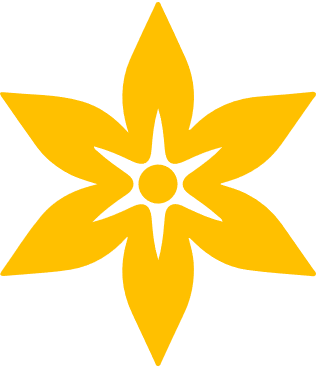 You can simply impress your audience and add a unique zing and appeal to your Presentations. Easy to change colors, photos and Text. Get a modern PowerPoint  Presentation that is beautifully designed.
Modern Portfolio Presentation
[Speaker Notes: slidesppt.net]
Infographic Style
ALLPPT Layout
Clean Text Slide for your Presentation
ALLPPT Layout
Clean Text Slide for your Presentation
LOREM IPSUM
DOLOR SIT AMET,
Get a modern PowerPoint  Presentation that is beautifully designed. You can simply impress your audience and add a unique zing.
Get a modern PowerPoint  Presentation that is beautifully designed. You can simply impress your audience and add a unique zing.
LOREM IPSUM DOLOR SIT AMET,
CU USU AGAM INTEGRE IMPEDIT.
Power
Presentation
Get a modern PowerPoint  Presentation that is beautifully designed. I hope and I believe that this Template will your Time, Money and Reputation. You can simply impress your audience and add a unique zing and appeal to your Presentations.
Infographic Style
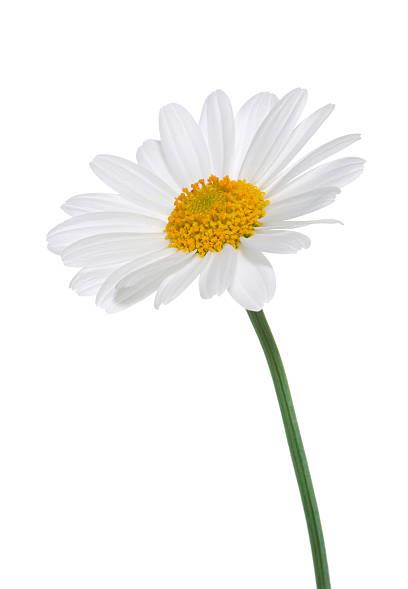 Your Text  Here
Get a modern PowerPoint  Presentation that is beautifully designed.  Easy to change colors, photos and Text. You can simply impress your audience and add a unique zing and appeal to your Presentations. You can simply impress your audience and add a unique zing and appeal to your Presentations. Get a modern PowerPoint  Presentation that is beautifully designed.  Easy to change colors, photos and Text.
Your Text  Here
Your Text  Here
Your Text  Here
Your Text  Here
You can simply impress your audience and add a unique zing and appeal to your Presentations.
You can simply impress your audience and add a unique zing and appeal to your Presentations.
You can simply impress your audience and add a unique zing and appeal to your Presentations.
You can simply impress your audience and add a unique zing and appeal to your Presentations.
[Speaker Notes: slidesppt.net]
You can simply impress your audience and add a unique zing and appeal to your Presentations. Easy to change colors, photos and Text. Get a modern PowerPoint  Presentation that is beautifully designed. You can simply impress your audience and add a unique zing and appeal to your Presentations.
PORTFOLIO
PRESENTATION
AWESOME
SLIDE
We Create Quality 
Professional PPT 
Designed
LOREM IPSUM
DOLOR SIT AMET
LOREM IPSUM DOLOR SIT AMET,
CU USU AGAM INTEGRE IMPEDIT.
You can simply impress your audience and add a unique zing and appeal to your Presentations.
We Create Quality 
Professional PPT 
Designed
You can simply impress your audience and add a unique zing and appeal to your Presentations.
You can simply impress your audience and add a unique zing and appeal to your Presentations.
[Speaker Notes: slidesppt.net]
AWESOME
SLIDE
Presentation 
Layout
Clean Text Slide 
for your 
Presentation
LOREM IPSUM
DOLOR SIT AMET
Portfolio  Designed
Portfolio  Designed
You can simply impress your audience and add a unique zing and appeal to your Presentations. I hope and I believe that this Template will your Time, Money and Reputation. Get a modern PowerPoint  Presentation that is beautifully designed.
You can simply impress your audience and add a unique zing and appeal to your Presentations. Easy to change colors, photos and Text.
We Create Quality 
Professional PPT 
Designed
Infographic Style
Content  Here
Content  Here
Content  Here
Content  Here
You can simply impress your audience and add a unique zing and appeal to your Presentations.
You can simply impress your audience and add a unique zing and appeal to your Presentations.
You can simply impress your audience and add a unique zing and appeal to your Presentations.
You can simply impress your audience and add a unique zing and appeal to your Presentations.
[Speaker Notes: slidesppt.net]
Infographic Style
Add to Text
Add to Text
Add to Text
Add to Text
Modern PowerPoint
Modern PowerPoint
Modern PowerPoint
Modern PowerPoint
Content  Here
Content  Here
Content  Here
Content  Here
You can simply impress your audience and add a unique zing and appeal to your Presentations. Get a modern PowerPoint  Presentation that is beautifully designed.
You can simply impress your audience and add a unique zing and appeal to your Presentations. Get a modern PowerPoint  Presentation that is beautifully designed.
You can simply impress your audience and add a unique zing and appeal to your Presentations. Get a modern PowerPoint  Presentation that is beautifully designed.
You can simply impress your audience and add a unique zing and appeal to your Presentations. Get a modern PowerPoint  Presentation that is beautifully designed.
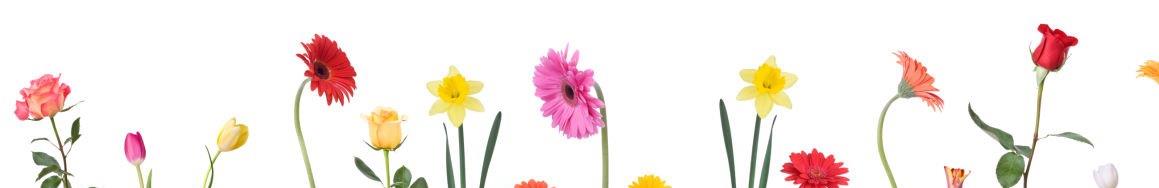 THANK YOU
Insert the Sub Title of Your Presentation
[Speaker Notes: slidesppt.net]
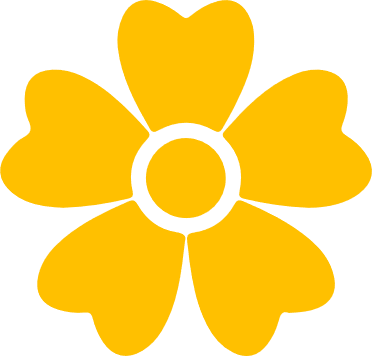 FUENTE
ELABORADO POR : slidesppt.net
IMAGES :
gettyimages.es
unsplash.com
pixabay.com
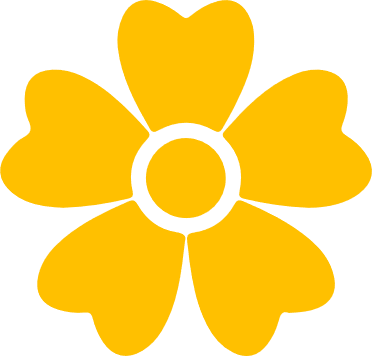 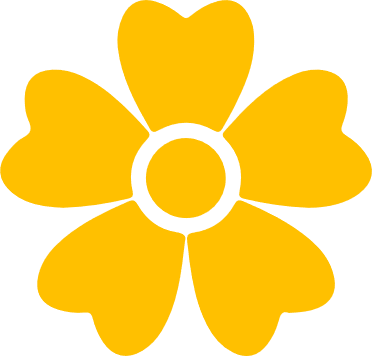 FONTS :
Arial (Títulos)
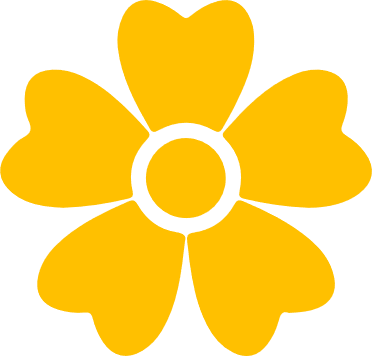 slidesppt.net
[Speaker Notes: slidesppt.net]
RESOURCES
[Speaker Notes: slidesppt.net]
Fully Editable Icon Sets: A
[Speaker Notes: slidesppt.net]
Fully Editable Icon Sets: B
[Speaker Notes: slidesppt.net]
Fully Editable Icon Sets: C
[Speaker Notes: slidesppt.net]